PHY 711 Classical Mechanics and Mathematical Methods
10-10:50 AM  MWF in Olin 103

Lecture notes for Lecture 4

Scattering analysis in the center of mass reference frame – Chap 1 F&W
Review of scattering ideas.
In center of mass frame, analytical evaluation of the differential scattering cross section in general and for Rutherford scattering.
8/30/2021
PHY 711  Fall 2021 -- Lecture4
1
[Speaker Notes: In this lecture, we will focus on the analysis in the center of mass frame which contains the basic physics of the interparticle interaction.    The main example will be that of the famous Rutherford scattering experiment.]
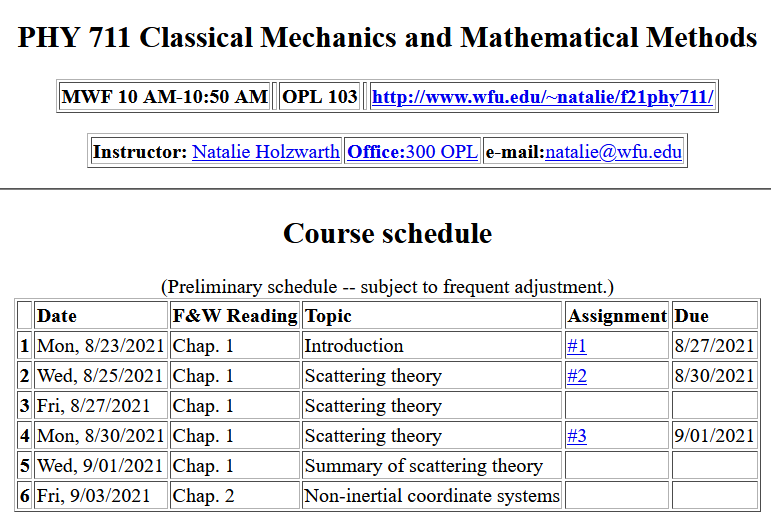 8/30/2021
PHY 711  Fall 2021 -- Lecture4
2
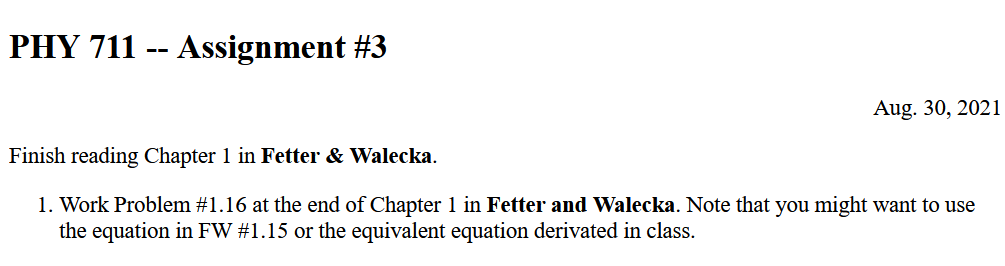 8/30/2021
PHY 711  Fall 2021 -- Lecture4
3
Your questions – 
From Owen –
1. We have seen the parabolic trajectory of a light particle being deflected by a stationary heavy particle. If the second particle were lighter and allowed to move, how would it alter the trajectory of the first particle? Would it no longer be an ideal "conic section"?
VCM
V1
v1
Comment: Relationship between center of mass and laboratory frames of reference for the scattering particle 1.  Here V1 represents particle in center of mass frame and v1 represents particle in lab frame.  Both V1 and v1 change in time but VCM remains constant.
q
y
8/30/2021
PHY 711  Fall 2021 -- Lecture4
4
Reviewing – scattering in the laboratory

Figure from F&W:
detector
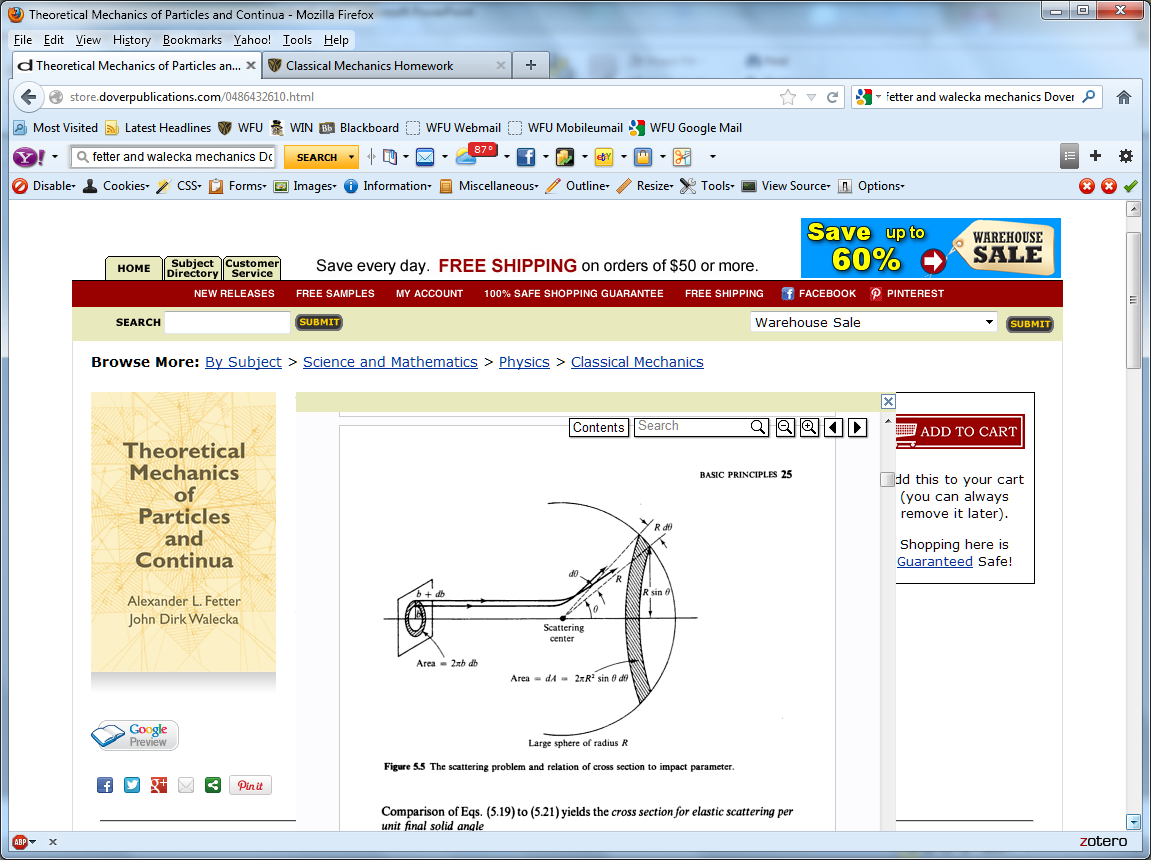 8/30/2021
PHY 711  Fall 2021 -- Lecture4
5
[Speaker Notes: This and the next several slides summarize the experimental scattering geometry.]
b
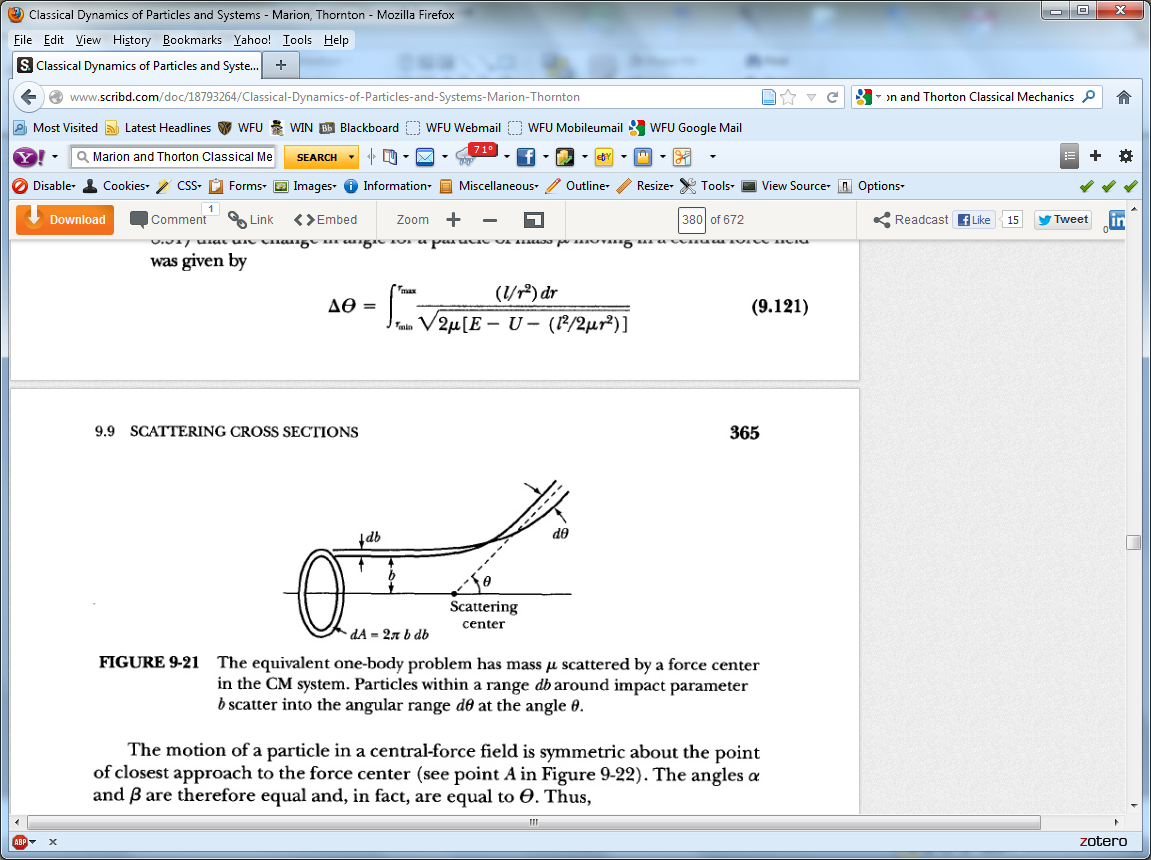 Figure from Marion & Thorton, Classical Dynamics
Note that the same formula applies to the center of mass analysis.
8/30/2021
PHY 711  Fall 2021 -- Lecture4
6
[Speaker Notes: More review.]
constants
vary in time
For scattering analysis only need to know trajectory before and after
the collision.
8/30/2021
PHY 711  Fall 2021 -- Lecture4
7
[Speaker Notes: Recall that the system of interest can be expressed in terms of constants and the particle separation r(t).]
Some details --
Relationship between center of mass and laboratory frames of reference.    At and time t, the following relationships apply --
8/30/2021
PHY 711  Fall 2021 -- Lecture4
8
More details
Since r(t) represents motion in a plane, we will analyze the system in that plane and use polar coordinates.
8/30/2021
PHY 711  Fall 2021 -- Lecture4
9
Clarification –
Energy of the center mass motion
Energy within the center of mass reference frame
In the following slides      Erel is written E
8/30/2021
PHY 711  Fall 2021 -- Lecture4
10

8/30/2021
PHY 711  Fall 2021 -- Lecture4
11
For a continuous potential interaction in center of mass reference frame:
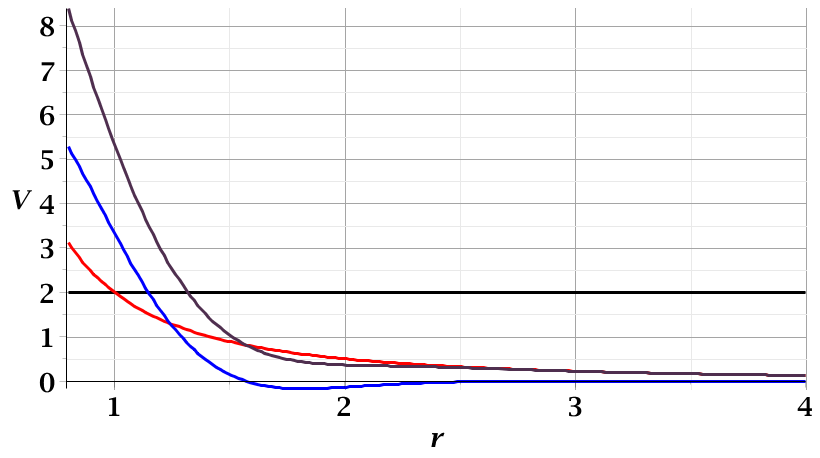 Need to relate these parameters to differential cross section
Erel
rmin
8/30/2021
PHY 711  Fall 2021 -- Lecture4
12
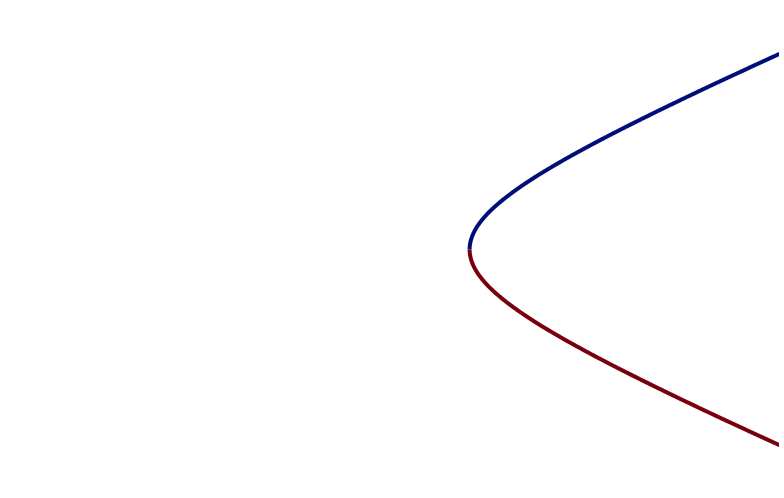 r(c)
cm
c
Need to find an equation for r(c)
rmin
center of scattering.
8/30/2021
PHY 711  Fall 2021 -- Lecture4
13
How is this related to scattering?
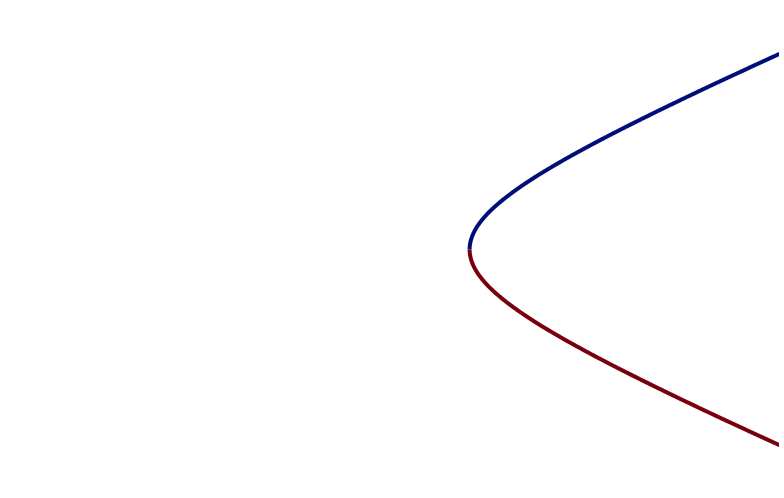 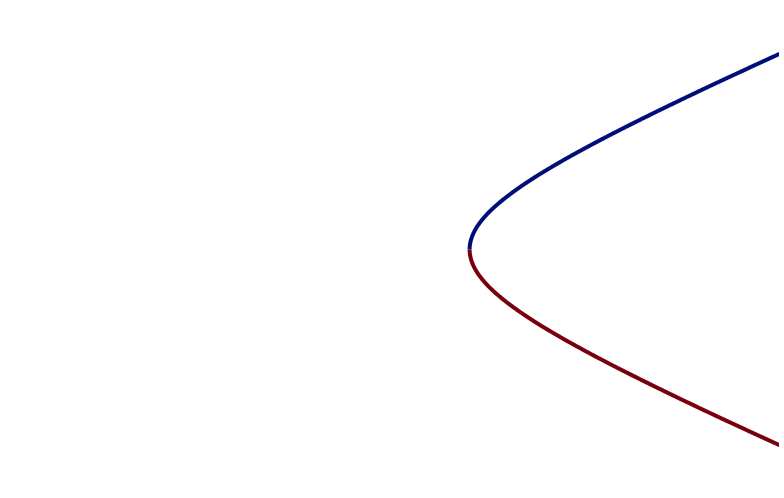 
cmax
q
cmax
Note that here q is used for the scattering angle
8/30/2021
PHY 711  Fall 2021 -- Lecture4
14
Note that we have use y to denote the scattering angle in the center of mass frame, but your textbook uses q  (which we had used to denote the scattering angle in the lab frame).   In this lecture our analysis is entirely in the center of mass frame and some of the equations use q to denote the scattering angle.
8/30/2021
PHY 711  Fall 2021 -- Lecture4
15
Evaluation of constants far from scattering center --
r(t)
rmin
8/30/2021
PHY 711  Fall 2021 -- Lecture4
16
[Speaker Notes: Relating the constants of the problems to values determined when the particles are very far apart.]
8/30/2021
PHY 711  Fall 2021 -- Lecture4
17
[Speaker Notes: Up to now we are expressing the trajectory as a function of time t.     For this analysis however, we would like to find the trajectory as a function of the angle \phi.   The relationship of the constant angular momentum to the \phi and time variables allows us to find r(\phi).]
8/30/2021
PHY 711  Fall 2021 -- Lecture4
18
[Speaker Notes: Lots of algebra ….]
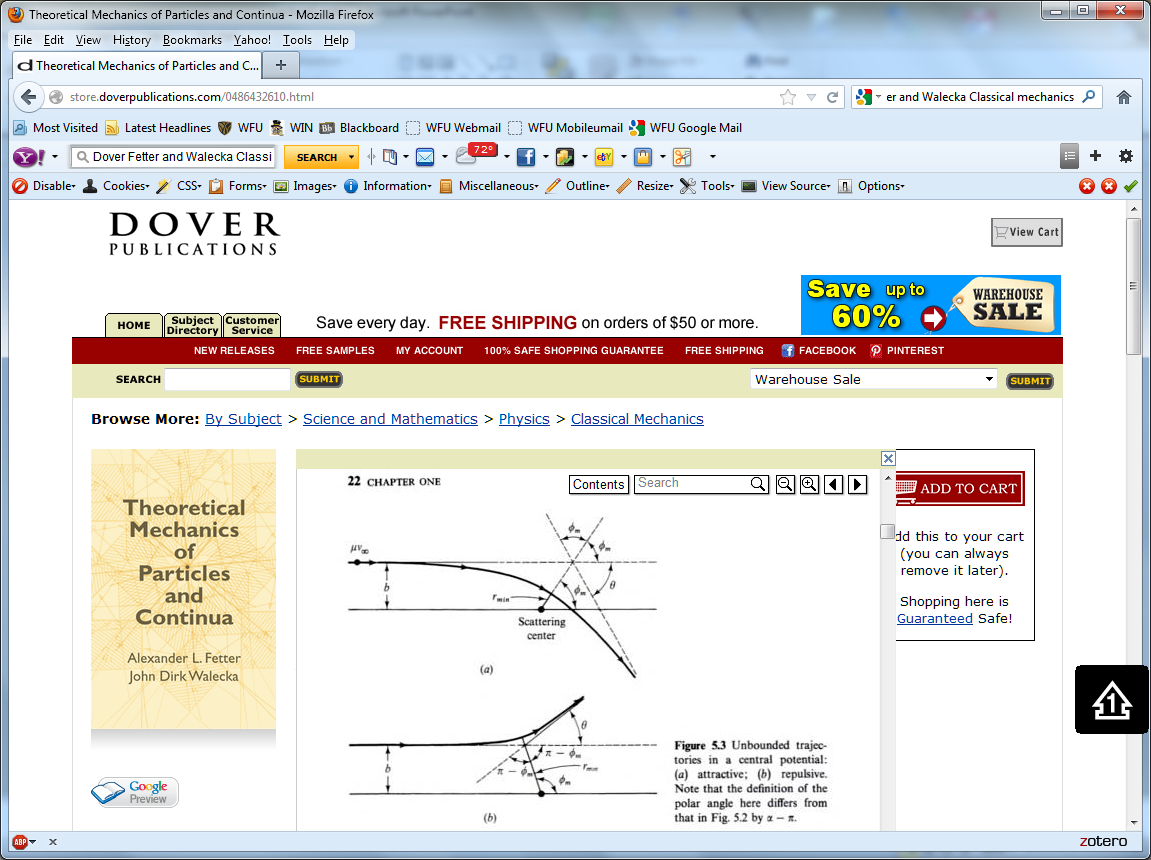 Notation switch –
Notes: c
Text:    f
8/30/2021
PHY 711  Fall 2021 -- Lecture4
19
[Speaker Notes: This shows the relationship of the analysis of r(\phi) to the scattering event.    The insert is a diagram from the textbook.]
8/30/2021
PHY 711  Fall 2021 -- Lecture4
20
[Speaker Notes: The scattering process involves the aspects of the trajectory at large separations.]
8/30/2021
PHY 711  Fall 2021 -- Lecture4
21
[Speaker Notes: When r=rmin, \phi=0.   \phi increases to a maximum value.]
Relationship between cmax and q:
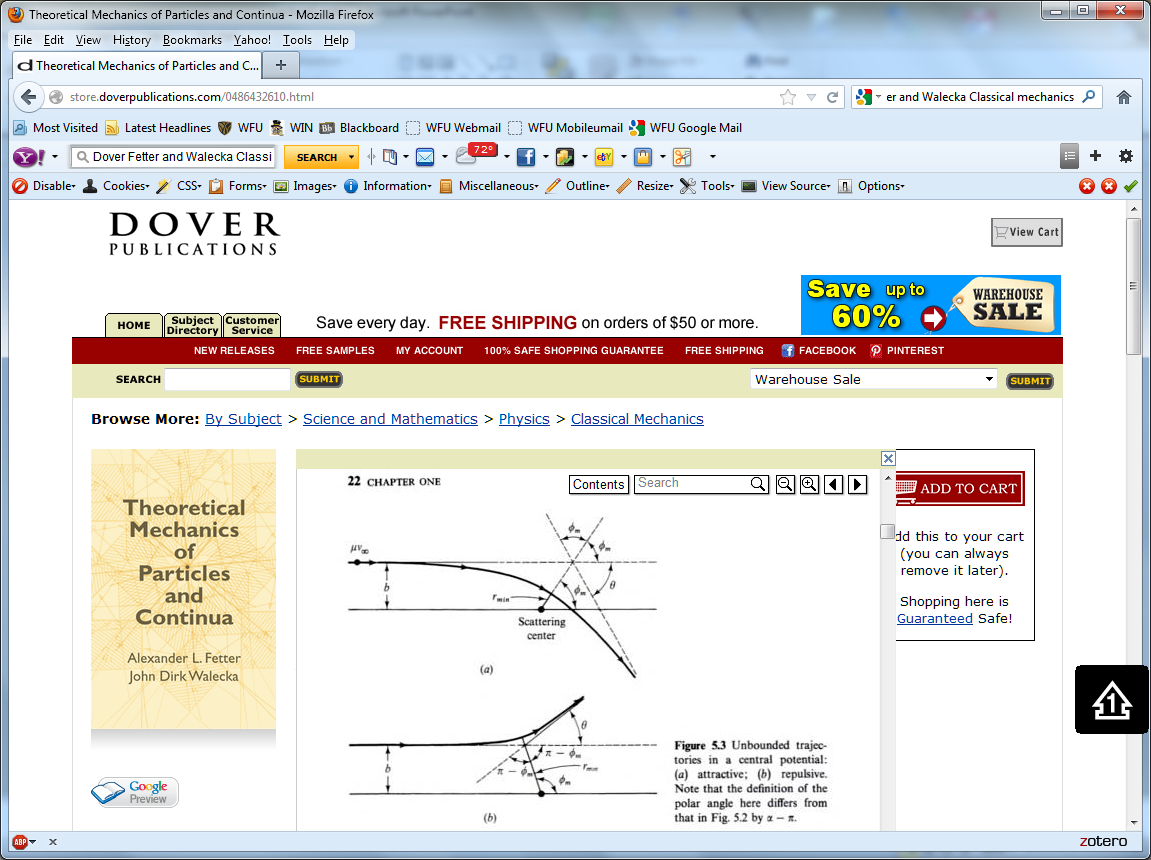 Using the diagram from your text, q represents the scattering angle in the center of mass frame and f is used instead of c.
8/30/2021
PHY 711  Fall 2021 -- Lecture4
22
[Speaker Notes: Problem with consistent notation.      Here we are using the textbook’s definition of theta which is OK if the target mass is infinite.]
8/30/2021
PHY 711  Fall 2021 -- Lecture4
23
[Speaker Notes: The last equation is a convenient change of variables.]
Example: Diagram of Rutherford scattering experiment
http://hyperphysics.phy-astr.gsu.edu/hbase/rutsca.html
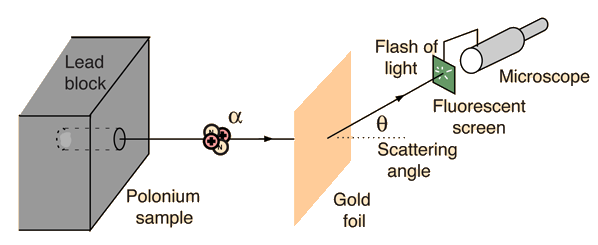 8/30/2021
PHY 711  Fall 2021 -- Lecture4
24
[Speaker Notes: Here we use a diagram from the web about the Rutherford geometry.]
8/30/2021
PHY 711  Fall 2021 -- Lecture4
25
[Speaker Notes: Summary of all of the equations and then specializing to the Coulomb interaction form.]
8/30/2021
PHY 711  Fall 2021 -- Lecture4
26
[Speaker Notes: In this case, the integrals can all be evaluated analytically and simplify to this famous result.]
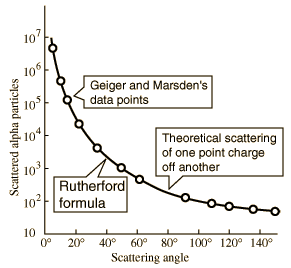 What happens as
q 0?
From webpage: http://hyperphysics.phy-astr.gsu.edu/hbase/nuclear/rutsca2.html#c3
8/30/2021
PHY 711  Fall 2021 -- Lecture4
27
[Speaker Notes: Reconstructed data taken from the web.]
Original experiment performed with a particles on gold
Question –
    What do you think happens for q 0?
Big trouble; need to make sure experiment is designed to avoid that case.
No problem
Physics is altered in that case and nothing explodes.
Rare event and rarely causes trouble.
8/30/2021
PHY 711  Fall 2021 -- Lecture4
28
[Speaker Notes: Evaluation of constant for this case.]
Recap of equations for scattering cross section in the center of mass frame of reference
8/30/2021
PHY 711  Fall 2021 -- Lecture4
29
[Speaker Notes: Recap of the equations.     This equation allows us to fine b(theta).]
Digression– In general, it is possible to determine the trajectory r(c) --
8/30/2021
PHY 711  Fall 2021 -- Lecture4
30
For the Rutherford case --
8/30/2021
PHY 711  Fall 2021 -- Lecture4
31
For the Rutherford case --
8/30/2021
PHY 711  Fall 2021 -- Lecture4
32
For the Rutherford case --
y
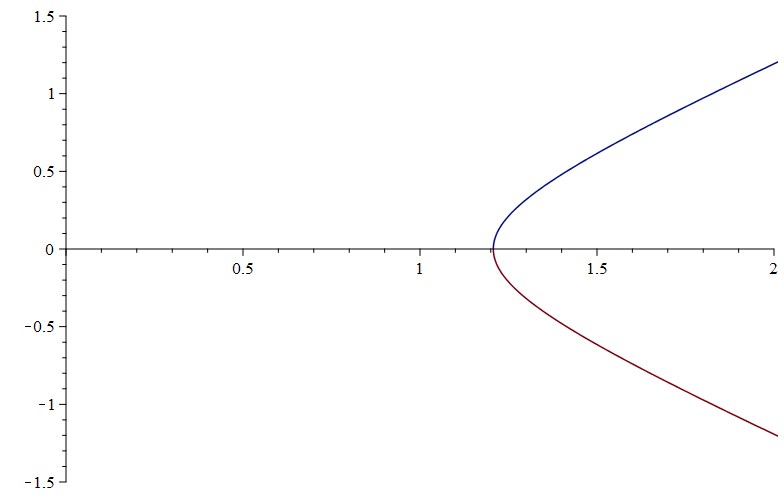 x
Visualization of trajectory in x-y plane --
8/30/2021
PHY 711  Fall 2021 -- Lecture4
33